La détresse psychologique chez les résident(e)s en médecine familiale de l’Université de Montréal
Joëlle Vincelli-Simard (R2)
Catherine Nassif (R2)
Marie Authier PhD (directrice de recherche)
Introduction
Sondage de la Fédération Médicale Étudiante du Québec (FMEQ) sur le bien-être des étudiants en médecine au Québec:
12% avaient déjà eu des idées suicidaires depuis le début de leurs études
Étude américaine (Freedy & al. 2022)
53% des résidents en médecine familiale ont eu des symptômes dépressifs dans les 2 dernières semaines 
Étude de l’Université de Bologne (Serenari & al. 2015)
56% des résidents de spécialité non chirurgicale démontrent un niveau d’épuisement professionnel 
Aucune étude publiée chez les résident(e)s en médecine familiale au Québec
Objectifs
Primaire: 
Dresser un portrait de la détresse psychologique des résident(e)s en médecine familiale de l’Université de Montréal
Secondaire: 
Identifier les facteurs contribuant à la détresse psychologique, notamment les facteurs organisationnels de la résidence et les facteurs socio-démographiques et personnels.
Aucun conflit d’intérêt
Revue de la littérature
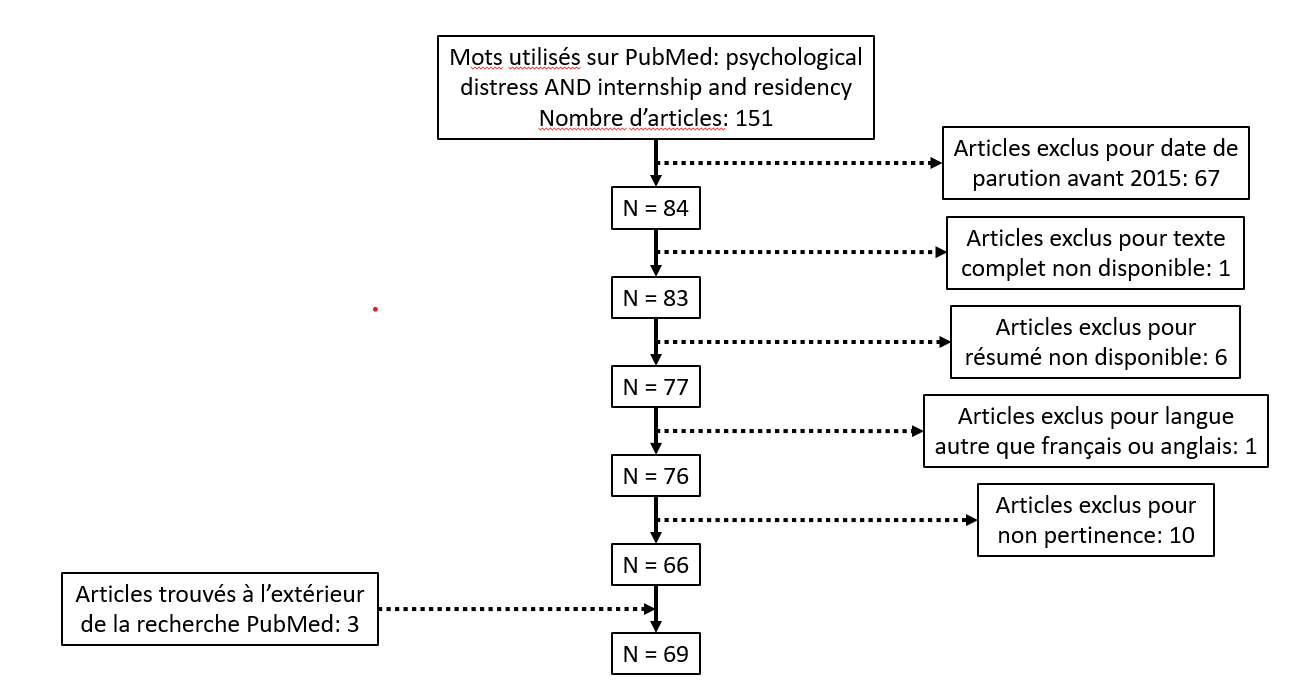 Protocole
Devis: Étude transversale menée par questionnaire

Population:résident(e)s en médecine familiale de l’Université de Montréal
Critères d’inclusion: être résident(e) actuellement inscrit en médecine familiale à l’Université de Montréal
Critères d’exclusion: résident(e)s en programme de compétences avancées (R3 ou R2B)
Instrument de mesure : questionnaire auto-administré en ligne sur la plateforme Survey Monkey
Protocole (suite)
Collecte de données: 
Disponible du 3 avril au 19 mai 2023
Invitation via courriel d’invitation, diffusé par le président de la table des résidents coordonnateurs
Date d’envoi: 3 avril 2023
Relances: 16 avril 2023 et 15 mai 2023
Analyse des résultats: Analyses univariées et bivariées à l’aide du logiciel SPSS version 28
Approbation éthique du CERSES le 23 mars 2023
Questionnaire – Détresse psychologique
Outil initialement choisi: MBI-HSS, abandonné en raison de coûts élevés reliés à son utilisation

Échelles de mesure validées utilisés: PHQ-9 (10 items), GAD-7 (7 items), AUDIT-C (3 items)
Questionnaire – Données sociodémographiques (9 items)
Genre
Âge 
Groupe ethnique 
Enfant à charge 
Vivre seul 
Montant de la dette étudiante 
Traitements actuelles pour comorbidités psychologiques 
Année de résidence 
GMF-U d’attache
Questionnaire – Facteurs contributifs
Conditions de travail des résidents sur une période de 4 semaines en GMF-U (4 items)
Nombre de jours de fds de garde 
Nombre de soirs de semaine de garde
Nombre de nuits de garde
Nombre d’heures travaillées hors des heures régulières de travail (8 à 17h) et des gardes
Facteurs contribuant à la détresse psychologique au point de vue (2 items)
Organisationnel
Personnel
Questionnaire - Conséquences
Arrêt de travail (2 items) 
Avoir pris un arrêt de travail pendant la résidence 
Impression d’avoir l’appuie de la direction du GMF-U pour prendre un arrêt de travail 
Idées suicidaires pendant la résidence (1 item)
Questionnaire – Questions ouvertes
Questions ouvertes pour recueillir les témoignages et des pistes de solutions (2 items)
Pourriez-vous décrire un moment précis où vous avez vécu de la détresse psychologique durant votre résidence, ainsi que les raisons de cette détresse?
Auriez-vous des idées quant à des pistes de solution pour améliorer la santé mentale des résidents en médecine familiale ?
Résultats - Taux de réponses
Taux de réponse: 29% (83 sur 291)

Répartition égale entre les répondants
R1 (49%) 
R2 (51%)
Résultats – Données sociodémographiques
Résultats – Données sociodémographiques
Résultats – Données sociodémographiques
Résultats – PHQ 9
57% des répondants au sondage ont au moins les critères minimaux pour une dépression

Dépression légère : 34% 
Dépression modérée :14% 
Dépression modérément sévère : 5%
Dépression sévère : 4%
Résultats - GAD 7
42% des répondants présentent de l’anxiété

Anxiété légère: 30%
Anxiété modérée: 8%
Anxiété sévère: 4%
Résultats - Audit-C
53% des répondants avaient un score d’Audit-C positif

Donc évoque un mésusage 
Personne n’a eu un score évoquant une dépendance
Résultats - Idées suicidaires
19% des répondants ont des idées suicidaires  (n=16)

Actives: 2%
Passives: 17%
Résultats – Facteurs organisationnels de la résidence
Nombres d’heures de travail en dehors des horaires réguliers et des gardes
Plus de 15h: 38%
Entre 8h et 15h: 26 % 
Entre 4h et 8h 29%
Nombre de journées de weekend de garde 
Moins d’une journée : 10% 
Entre 1 et 2 journées : 52% 
3 à 4 journées : 19%
5 à 6 : 1% 
Plus de 6 : 1%
Résultats – Facteurs organisationnels de la résidence
Nombre de soirs de semaine de garde
3 soirs et moins : 61% 
4 et 7 : 36%
Entre 8 et plus : 1 %
Autre : 1%
Nombre de nuits de garde 
3 nuits et moins : 74%
4 et plus : 8% 
Autre: 18%
Résultats - Arrêt de travail
19% des répondants ont déjà pris un arrêt de travail 
39% ont déjà envisagé en prendre un

92% des répondants pensent pour avoir l’appui de leur GMF s’ils désiraient prendre un arrêt de travail
Résultats
Facteurs qui contribuent le plus à la détresse d’un point de vue organisationnel:
Le travail en dehors des horaires de travail et des gardes: 75%
La conciliation travail-vie personnelle: 58%
Les PREMs: 40%
La supervision orale/écrite: 39%
Les horaires variables (jour, soir, nuit): 32%
Résultats
Facteurs qui contribuent le plus à la détresse d’un point de vue personnel:
Les finances: 41%
La relation avec mon/ma partenaire: 29%
La pandémie Covid-19: 18%
Résultats
Analyses bivariées entre le GAD-7 / PHQ-9 en fonction de:
Localisation du GMF-U → non statistiquement significatif (NS)
Genre → NS
Dette → NS
Âge → NS
Groupe ethnique → NS
Enfants à charge → NS 
Vivre seul(e) → NS 
Année de résidence → NS
Nombre de gardes → NS
Témoignages
‘’Seule dans une ambulance dans un transfert vers un autre centre avec une patiente instable que j’ai dû choqué trois fois, seule avec un infirmier et la paramédic. Pas de retour avec les patrons ensuite / laissée seule avec ça en début R1.’’

‘’Lors des mois d’UMF à cause de l’accumulation des tâches et des labos. On se sent toujours « rushé ». J’ai à peine le temps de me relaxer et quand j’ai le temps je me sens mal parce que je pense aux tâches qui s’accumulent. Je fais facilement des journées de 12 à 14 heures par jour à cause du clinico-administratif. J’ai délaissé le sport depuis le début de ma résidence.’’
Témoignages (suite)
‘’Après un week-end de nuit et une formation d'ATLS la semaine suivante. J'étais complètement épuisée. Je n'arrivais pas à reprendre le dessus sur mon quotidien.’’

‘’J’ai eu 2 jours sans travailler en 1 mois, car j'avais une fin de semaine de formation de EDU en plus de toutes les gardes. Ça m'a pris 3 mois à m'en remettre. Burn out total.’’
‘’Octobre / novembre. Overworked, épuisement professionnel, idées suicidaires, conflits fréquents avec mes proches alors que ce n’est pas moi.’’
Témoignages (suite)
‘’Intimidation et acharnement par les patrons de mon umf’’
‘’Je recommençais avec un 16h de travail consécutives puis je poursuivais avec des journées habituelles, mais pour 12 jours en ligne avec un autre 16h vers la fin de cette séquence. En plus de commencer l'étude pour l'examen de fin de résidence, gérer les labos non urgents qui n'ont pas été adressés pendant le congé des fêtes... J'étais brûlée. Puis je partais pour mon stage obligatoire au CHU Ste-Justine où je travaillais 2 fins de semaine consécutives’’
Pistes de solution proposées par les résidents
Augmenter le nombre de périodes allouées pour la gestion des tâches administratives

Diminuer le nombre d’évaluations et la supervision directe

Diminuer le nombre de présentations

Augmenter le nombre d’activités bien-être

Allonger la résidence à 3 ans
Discussion - Limites de notre projet
Taux de participation
Surestimation probable des facteurs personnels contribuant à la détresse
Non-utilisation du MBI-HSS
Outils-questionnaires qui évaluent détresse des deux dernières semaines
Permet toutefois de limiter biais de rappel
Longueur du questionnaire
Possibles biais:
Utilisation de questionnaires utilisés en clinique par les résidents qui ont possiblement été reconnus par les répondants
Résidents qui vivent détresse possiblement plus interpellés à répondre
Discussion - Forces de notre projet
Utilisation d’outils validés et reconnus
Bonne répartition à travers les GMFs
Bonne répartition entre les R1 et R2
Section libre où les gens peuvent partager leurs expériences / pistes de solution
Facteurs organisationnels explorés (ouvre porte à des possibles voies de solution)
Discussion - Littérature existante
Étude américaine réalisée en 2020 portant sur les résidents et patrons en ORL: 
29% anxiété légère (vs 30% dans notre projet) 
12% anxiété modérée (vs 8%)
7% anxiété sévère (vs 4%)
Discussion – Littérature existante
Étude américaine publiée dans le Society of Teachers of Family Medecine en 2022 
53% des résidents en médecine familiale ont eu des symptômes dépressifs dans les 2 dernières semaines 
vs 57% pour notre projet
Discussion - Littérature existante
Idées suicidaires
19% chez les résidents 
12% chz les étudiants en médecine (Sondage Bien-être FMEQ)

Comparativement:
4% dans la population générale canadienne au printemps 2021
3% dans la population québécoise au printemps 2021 (selon Statistiques Canada)
Nos pistes de solution
Périodes de gestion administrative mobiles
Cours sur l’efficacité en bureau / faire les notes
Ajouter du temps dans l’horaire après les journées de bureau pour les tâches administratives (ex. de 15h à 17h)
Ajouter des demi-journées dédiées aux PREMs
Cours obligatoires standardisés sur les PREMs donnés au sein des GMFs
Personne ressource au sein du GMF pour les PREMs
Demi-journées de rencontres/ateliers avec un psychologue
Demi-journées de rencontres avec directeur(trice) du GMF-U
Médecin et résident mentors
Afficher les ressources accessibles en cas de détresse
Pour pousser le projet plus loin…
Refaire le sondage en visant un plus grand nombre de participants

Répéter le sondage à des périodes différentes dans l’année (pourrait cibler périodes de l’année où les résident(e)s sont plus vulnérables)

Refaire un sondage semblable en utilisant l’outil MBI-HSS

Comparer les résultats avec le sondage en cours par la FMRQ sur le stress et l’épuisement professionnel chez les résidents de toutes les spécialités
Conclusion
57% des répondants au sondage ont au moins les critères minimaux pour une dépression
42% des répondants présentent de l’anxiété 
53% des répondants ont un dépistage positif  pour le mésusage d’alcool 
17% des répondants ont des idées suicidaires actives ou passives 

Pertinence de répéter le sondage afin d’avoir plus de données et ainsi avoir une meilleure validité externe
Bibliographie
Vandal-Gélinas G, Attari Z, Gou K, Sondage bien-être 2020 de la FMEQ https://fmeq.ca/wp-content/uploads/2020/11/sondageBE2020.pdf
Serenari, M., Cucchetti, A., Russo, P. M., Fallani, G., Mattarozzi, K., Pinna, A. D., Colonnello, V., Poggioli, G., & Cescon, M. (2019). Burnout and psychological distress between surgical and non-surgical residents. Updates in surgery, 71(2), 323–330. https://doi.org/10.1007/s13304-019-00653-0 
INSPQ, Symptômes dépressifs, Fiche 3 - Patient Health Questionnaire - 9 items (PHQ-9), dernière modification décembre 2020 https://www.inspq.qc.ca/boite-outils-pour-la-surveillance-post-sinistre-des-impacts-sur-la-sante-mentale/instruments-de-mesure-standardises/fiches-pour-les-instruments-de-mesure-standardises-recommandes/symptomes-depressifs
INSPQ, Symptômes d’anxiété, Questionnaire 1 - Generalized Anxiety Disorder - 7 items (GAD-7), dernière modification mars 2019 https://www.inspq.qc.ca/boite-outils-pour-la-surveillance-post-sinistre-des-impacts-sur-la-sante-mentale/instruments-de-mesure-standardises/questionnaires/symptomes-d-anxiete
Larson DP, Carlson ML, Lohse CM, et al. Prevalence of and Associations With Distress and Professional Burnout Among Otolaryngologists: Part I, Trainees. Otolaryngol Head Neck Surg. 2021;164(5):1019-1029. doi:10.1177/0194599820959273
Serenari M, Cucchetti A, Russo PM, et al. Burnout and psychological distress between surgical and non-surgical residents. Updates Surg. 2019;71(2):323-330. doi:10.1007/s13304-019-00653-0
Freedy JR, Staley C, Mims LD, et al. Social, Individual, and Environmental Characteristics of Family Medicine Resident Burnout: A CERA Study. Fam Med. 2022;54(4):270-276. https://doi.org/10.22454/FamMed.2022.526799.
8. Li Lui, Nathaniel J. Pollock, Gisèle Contreras, Lil Tonmyr et Wendy Thompson, Prévalence des idées suicidaires chez les adultes au Canada : résultats de la deuxième Enquête sur la COVID-19 et la santé mentale. Mai 2022. Statistique Canada. https://www150.statcan.gc.ca/n1/pub/82-003-x/2022005/article/00002-fra.htm